Year 2  Spring Block 4Fractions
Make equal parts
NCLO: 
To recognise, find, name and write fractions ½, 1/3, ¼, 2/4, and ¾ of length, shape, set of objects or quantity.
Key vocabulary and questions
Whole, part, fraction, equal, split, quantity
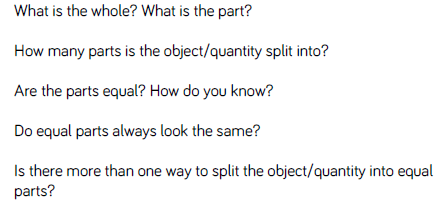 Fluency
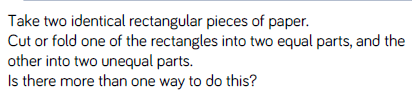 Fluency
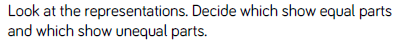 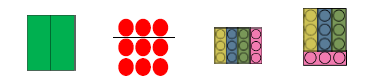 Fluency
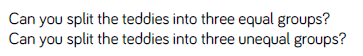 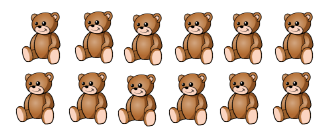 Reasoning and problem solving
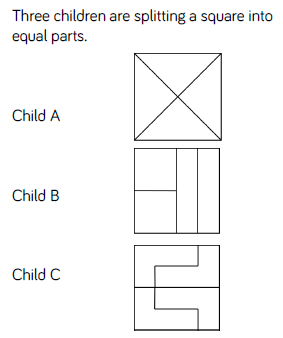 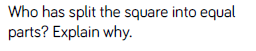 Reasoning and problem solving
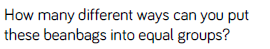 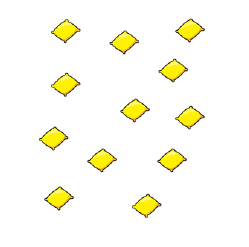 Year 2  Spring Block 4Fractions
Recognise a half 
NCLO: 
To recognise, find, name and write fractions ½ of length, shape, set of objects or quantity.
Key vocabulary and questions
Whole, part, fraction, equal, split, quantity, half
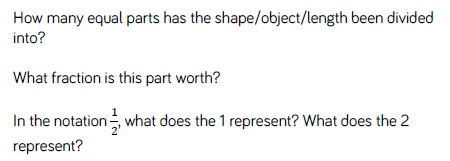 Fluency
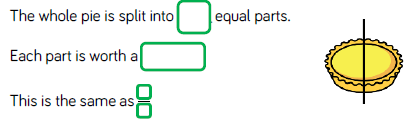 Fluency
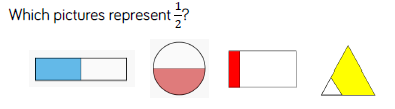 Fluency
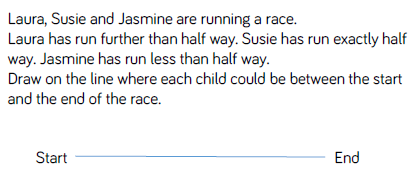 Reasoning and problem solving
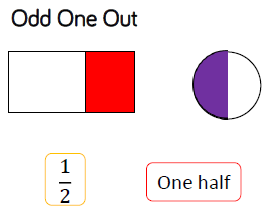 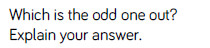 Reasoning and problem solving
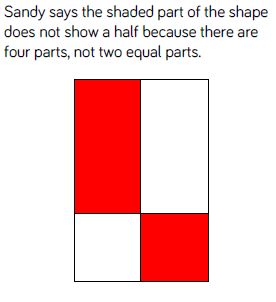 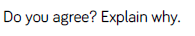 Year 2  Spring Block 4Fractions
NCLO: To Find a half

To recognise, find, name and write fractions ½ of length, shape, set of objects or quantity.
Key vocabulary and questions
Whole, part, fraction, equal, split, quantity, half
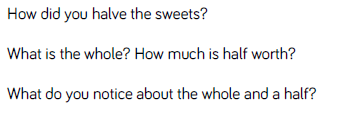 Fluency
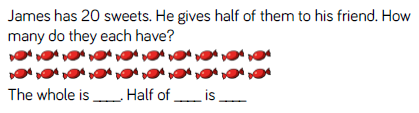 Fluency
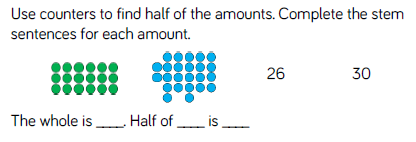 Fluency
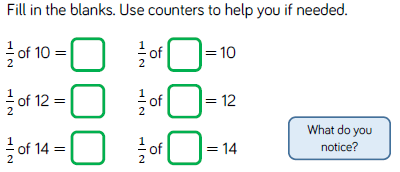 Reasoning and problem solving
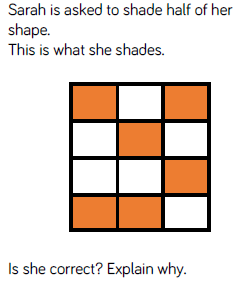 Reasoning and problem solving
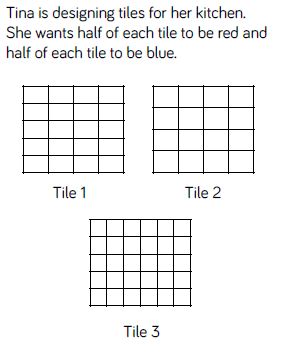 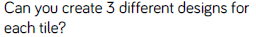 Year 2  Spring Block 4Fractions
NCLO: To recognise a quarter

To recognise, find, name and write fractions ¼ of length, shape, set of objects or quantity.
Key vocabulary and questions
Whole, part, fraction, equal, split, quantity, quarter
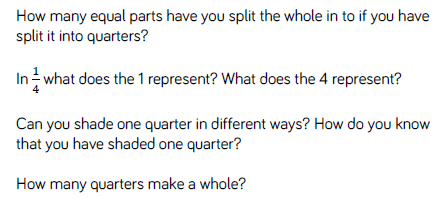 Fluency
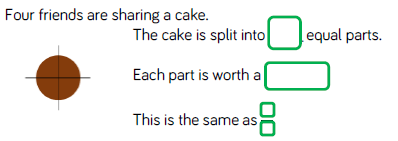 Fluency
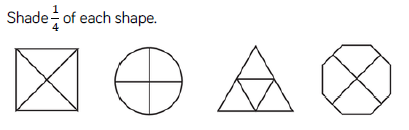 Fluency
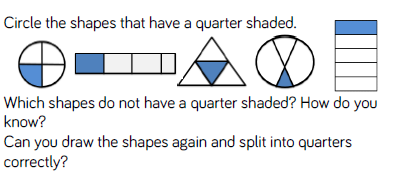 Reasoning and problem solving
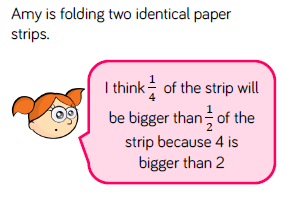 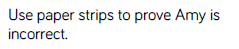 Reasoning and problem solving
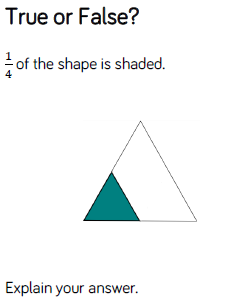 Year 2  Spring Block 4Fractions
NCLO: To find a quarter

To recognise, find, name and write fractions ¼ of length, shape, set of objects or quantity.
Key vocabulary and questions
Whole, part, fraction, equal, split, quantity, quarter, half
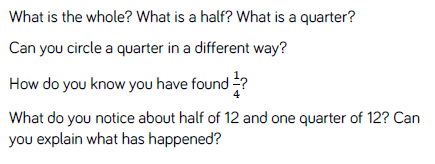 Fluency
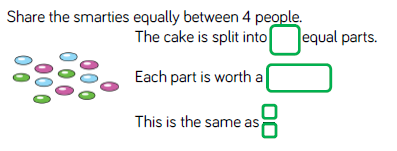 Fluency
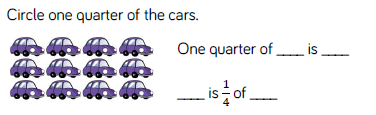 Fluency
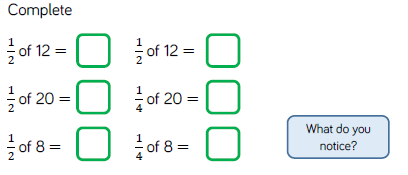 Reasoning and problem solving
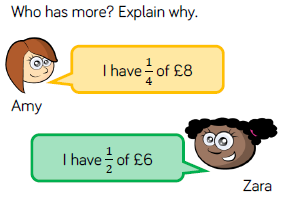 Reasoning and problem solving
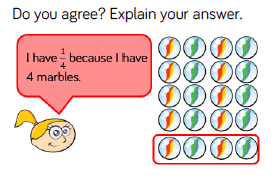 Reasoning and problem solving
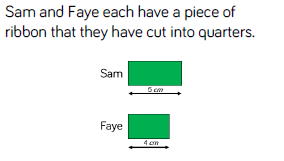 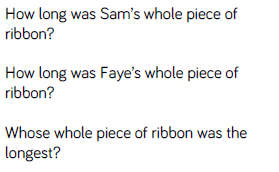 Year 2  Spring Block 4Fractions
NCLO: To recognise a third

To recognise, find, name and write fractions 1/3 of length, shape, set of objects or quantity.
Key vocabulary and questions
Whole, part, fraction, equal, split, quantity, quarter, half, third
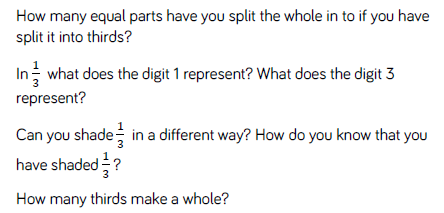 Fluency
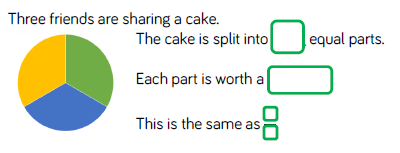 Fluency
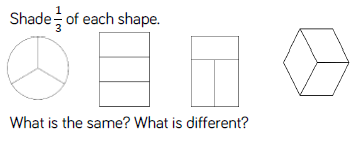 Fluency
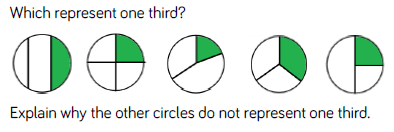 Reasoning and problem solving
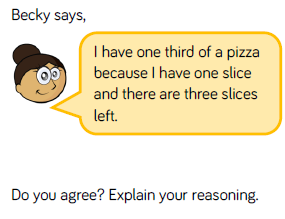 Reasoning and problem solving
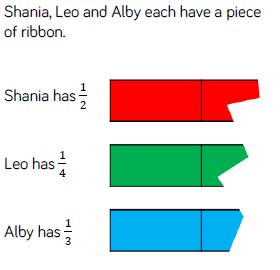 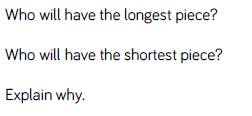 Year 2  Spring Block 4Fractions
Find A Third
NCLO: 
To recognise, find, name and write fractions a third of a length, shape, set of objects or quantity.
Key vocabulary and questions
Fluency
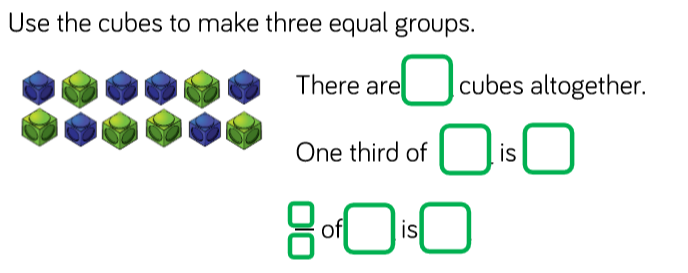 Fluency
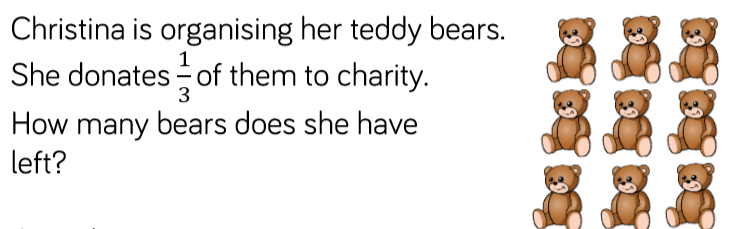 Fluency
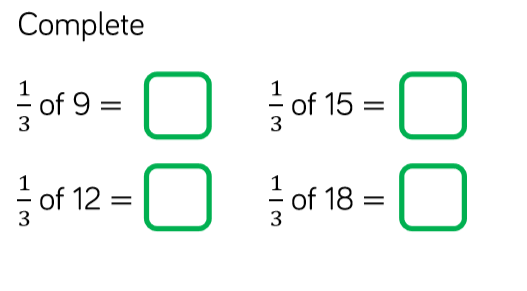 Reasoning and problem solving
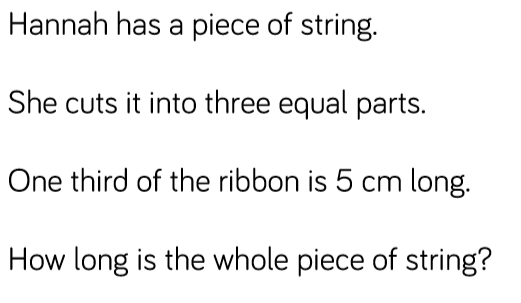 Reasoning and problem solving
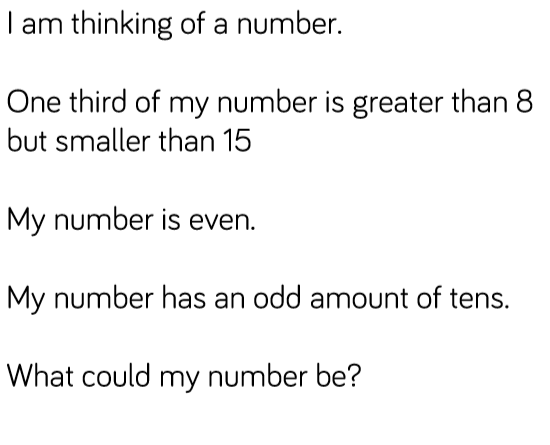 Year 2  Spring Block 4Fractions
Unit Fractions
NCLO: 
To recognise, find, name and write fractions of a length, shape, set of objects or quantity.  
 
Write simple fractions for and recognise the equivalence.
Key vocabulary and questions
Denominator, numerator, parts of
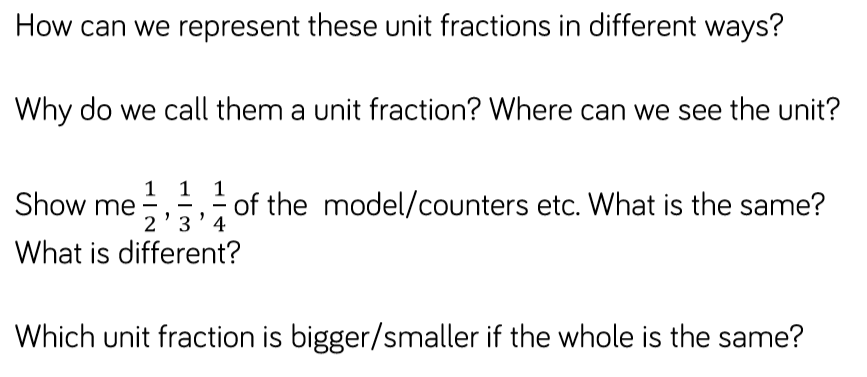 Fluency
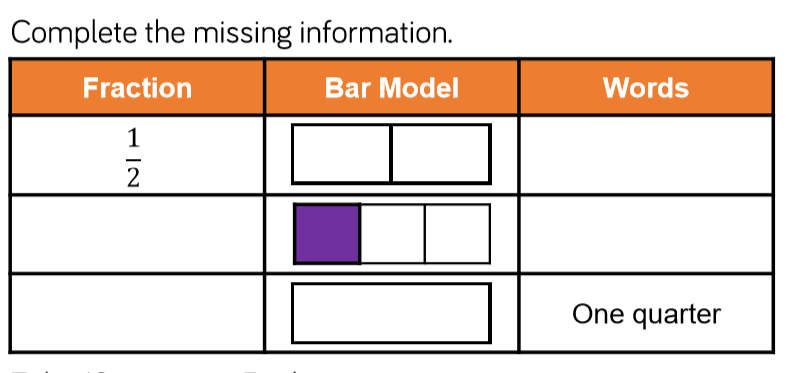 Fluency
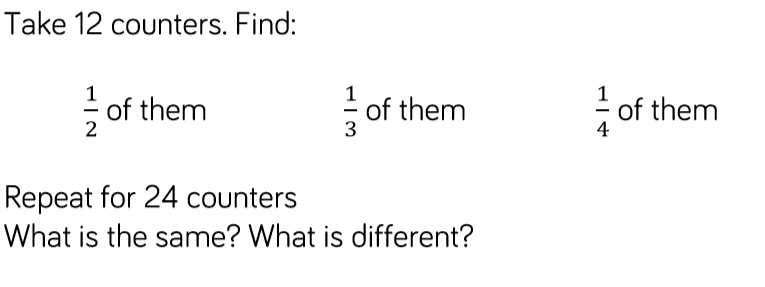 Fluency
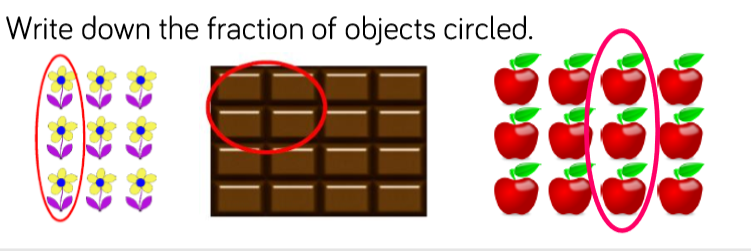 Reasoning and problem solving
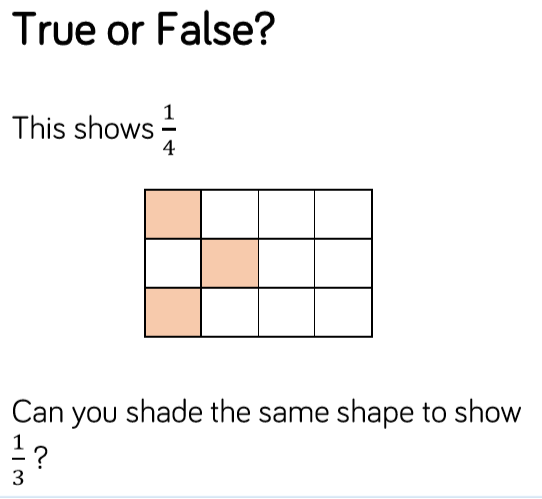 Reasoning and problem solving
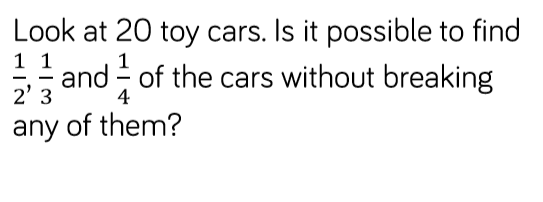 Reasoning and problem solving
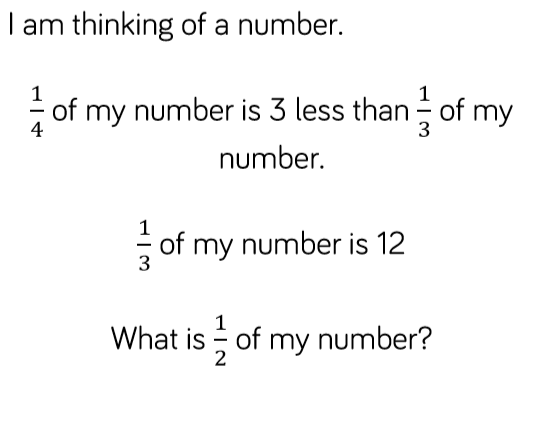 Year 2  Spring Block 4Fractions
Non Unit Fractions
NCLO: 
To recognise, find, name and write fractions of a length, shape, set of objects or quantity.  
 
Write simple fractions and recognise the equivalence of two quarters and half.
Key vocabulary and questions
Denominator, numerator, unit fraction, non unit fraction
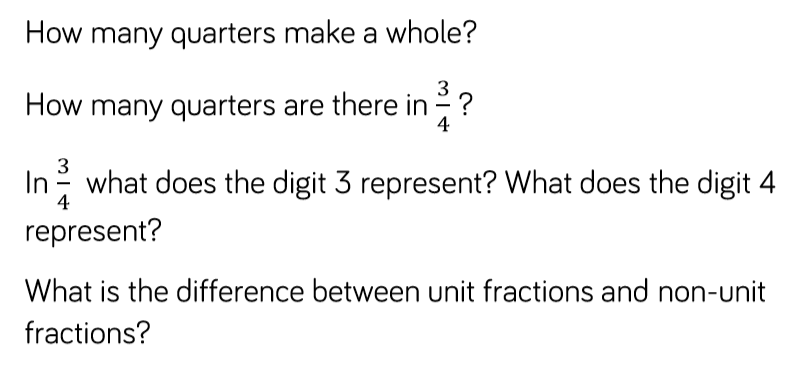 Fluency
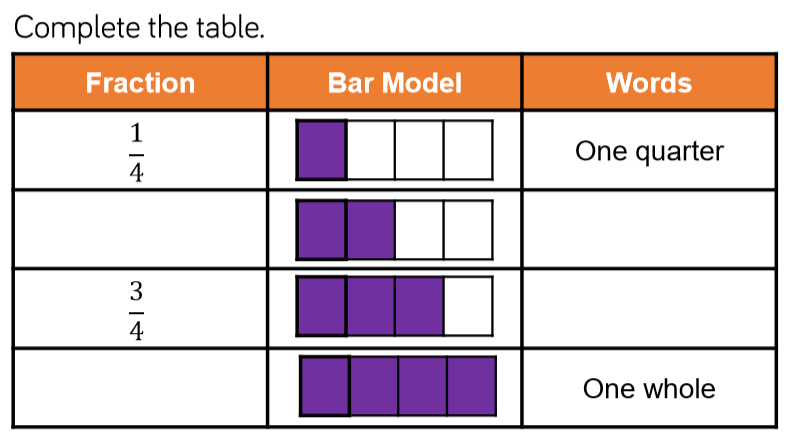 Fluency
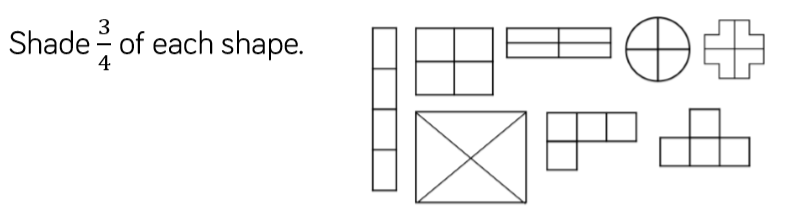 Fluency
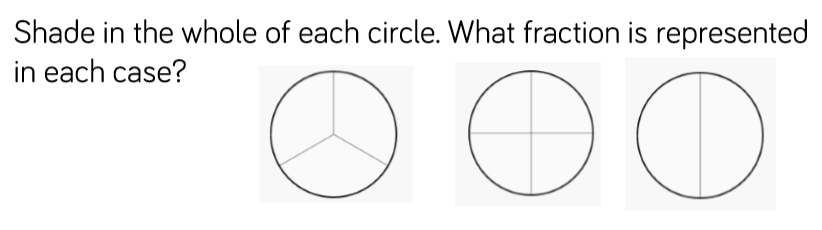 Reasoning and problem solving
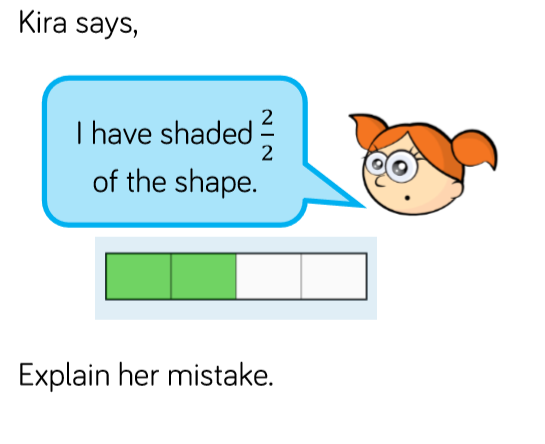 Reasoning and problem solving
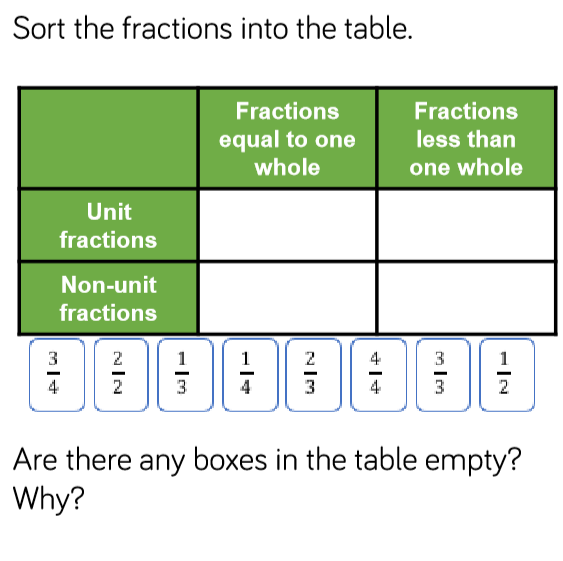 Year 2  Spring Block 4Fractions
Equivalence of two quarters and a half
NCLO:Recognise, find, name and write fractions of a length, shape, set of objects or quantity.  
 
Write simple fractions and recognise the equivalence of two quarters and a half .
Key vocabulary and questions
Denominator, numerator, equivalence, unit, non unit
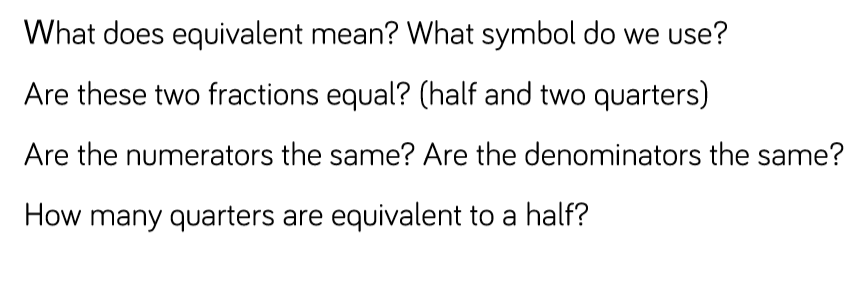 Fluency
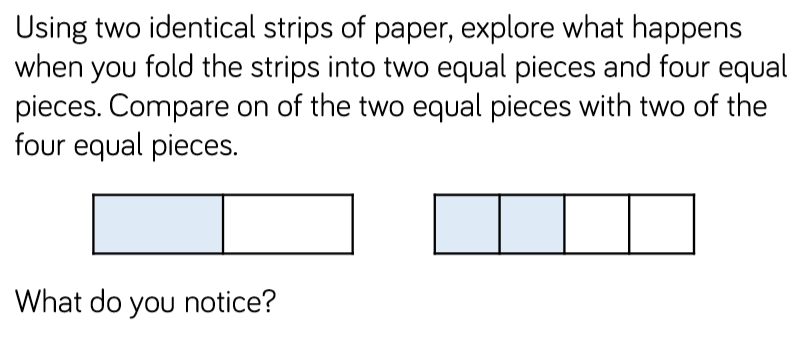 Fluency
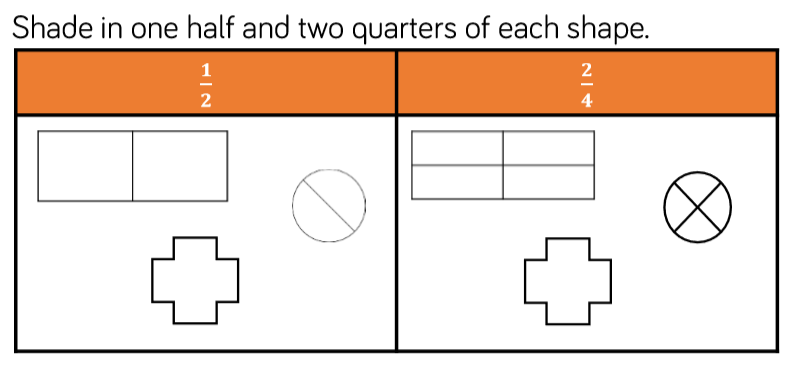 Fluency
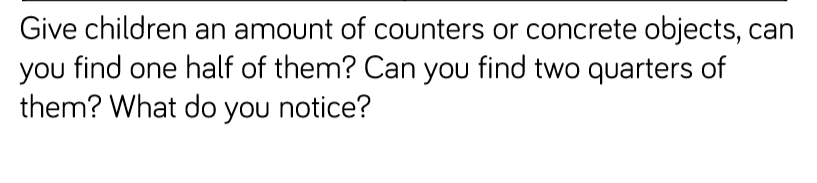 Reasoning and problem solving
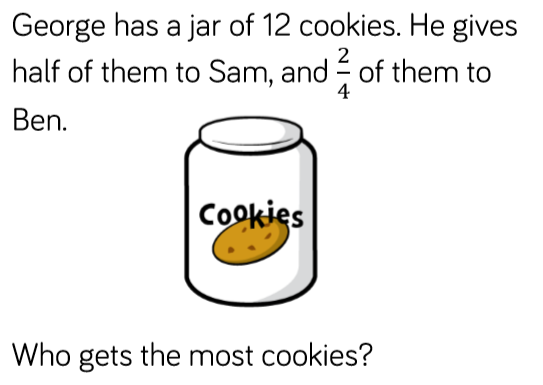 Reasoning and problem solving
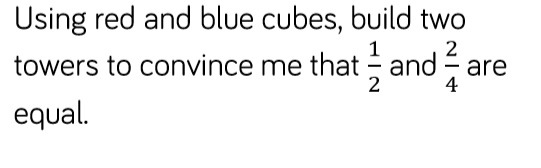 Reasoning and problem solving
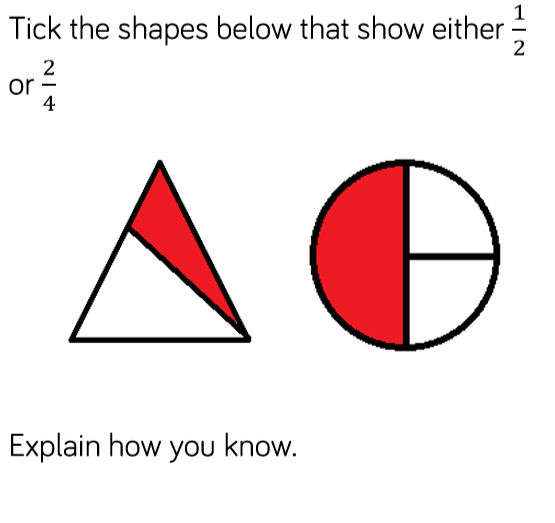 Year 2  Spring Block 4Fractions
Find Three Quarters
NCLO: 
To recognise, find, name and write fractions of a length, shape, set of objects or quantity.  
 
Write simple fractions and recognise the equivalence of two quarters and a half .
Key vocabulary and questions
Quarter, Half, Whole, Denominator, Numerator
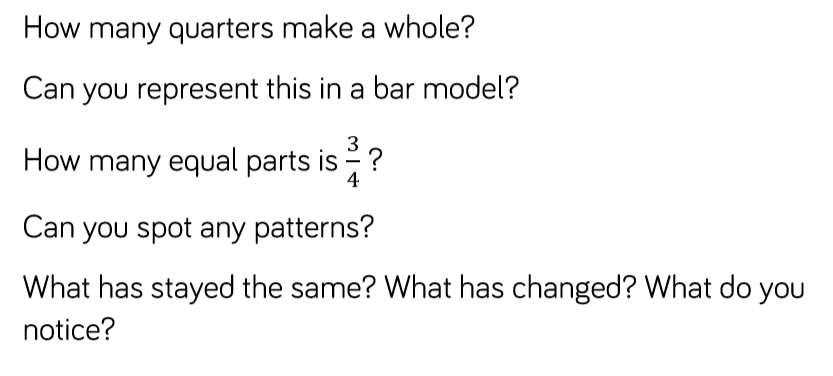 Fluency
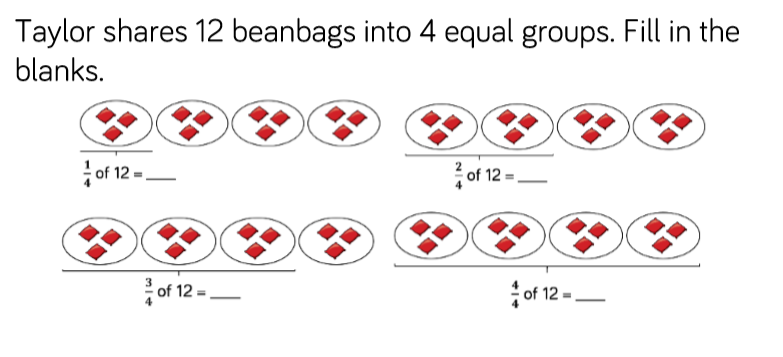 Fluency
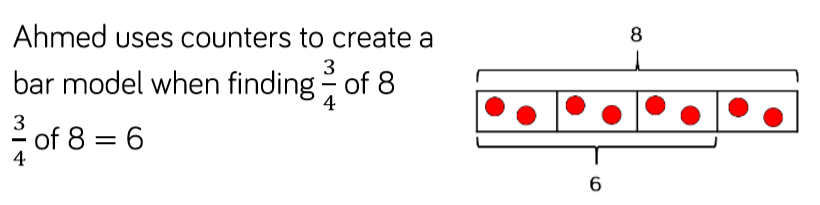 Fluency
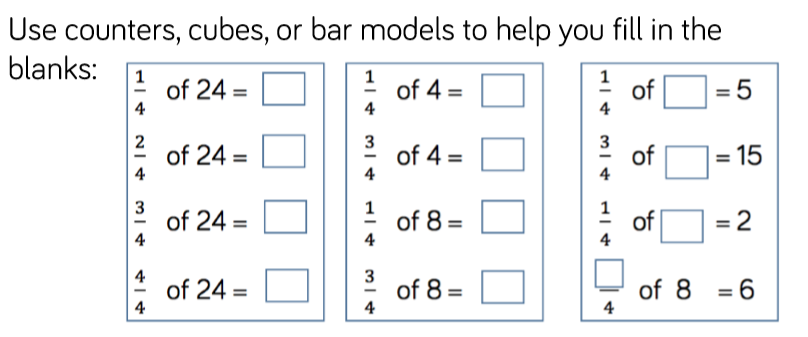 Reasoning and problem solving
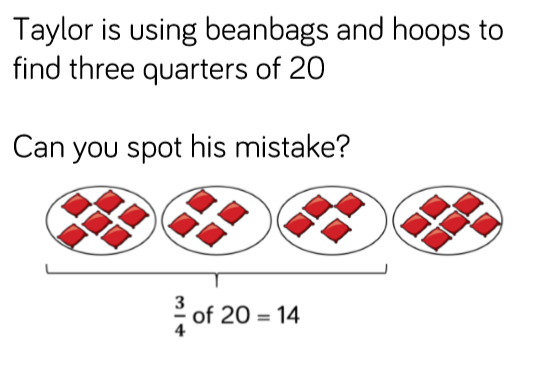 Reasoning and problem solving
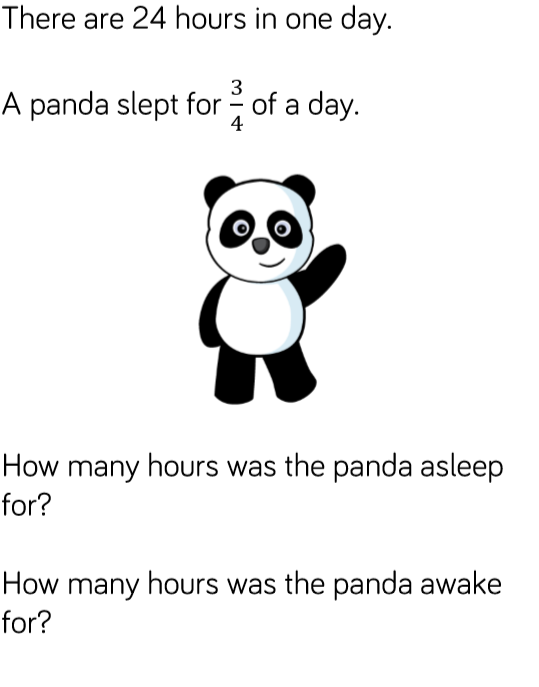 Year 2  Spring Block 4Fractions
Count In Fractions
NCLO: 
To recognise, find, name and write fractions of a length, shape, set of objects or quantity.  
 
Write simple fractions and recognise the equivalence of two quarters and a half .
Key vocabulary and questions
Quarter, Half, Whole, Denominator, Numerator
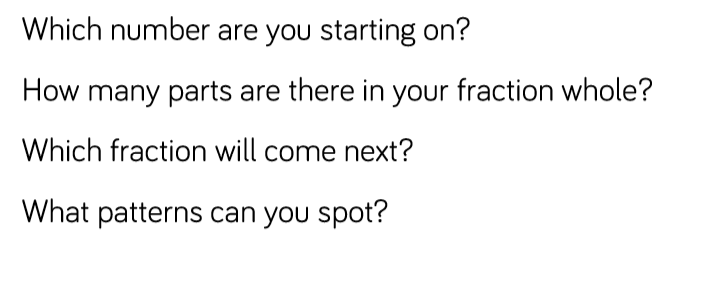 Fluency
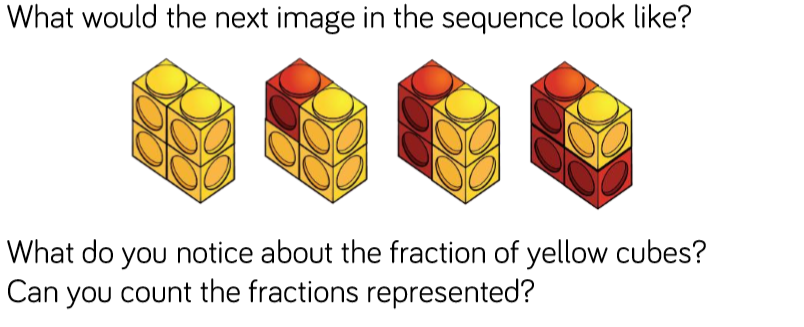 Fluency
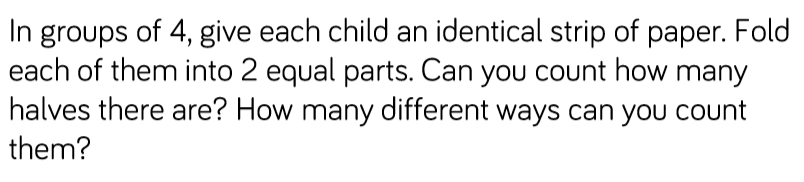 Fluency
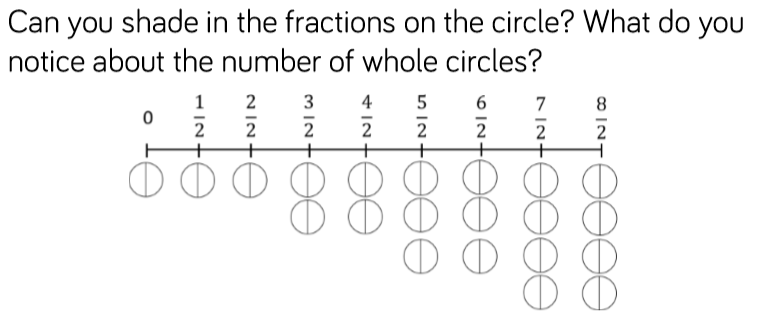 Reasoning and problem solving
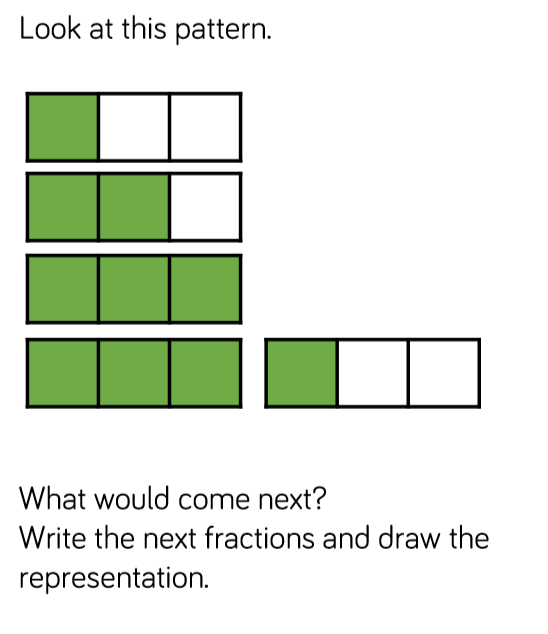 Reasoning and problem solving
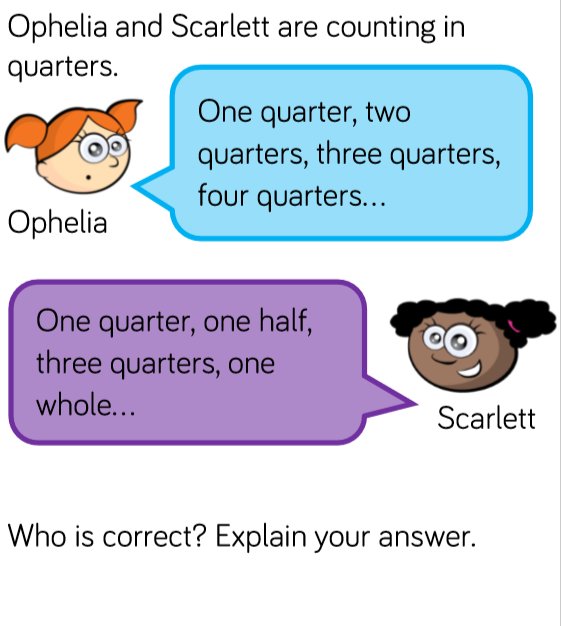